Internal and external referral routes and support
Louise Lindsay - Director of Safeguarding
Safeguarding Policy
8. A member of staff who has any concerns regarding the welfare of a child or vulnerable adult who is involved in Imperial College activities must report their concerns to their local safeguarding officer as an individual set out in the referrals flowchart – see Imperial College safeguarding webpages. The Local Safeguarding Officer will liaise with the appropriate Lead Safeguarding Officer.  

9. The Lead Safeguarding Officer will guide on appropriate action and may refer the case as appropriate to the DBS, to children’s social services where s/he has concluded that someone may have caused harm or abuse or poses a risk of harm or abuse to a child, to the Local Authority Designated Officer where there are concerns that that a member of staff may be abusing a child, and/or to the Police where there is a concern that a crime may have been committed.

Policy and Code of Practice
Responding to allegations of abuse
Familiarise yourself with 
Guidelines for staff on how to 
respond to allegations or suspicions of abuse or harm and concerns about welfare
Responding to allegations of abuse
Familiarise yourself with 
Guidance on raising Low level concerns 

A low-level concern is any concern, no matter how small, and even if no more than causing a sense of unease or a ‘nagging doubt’ that an adult working on or on behalf of Imperial College may have acted in a way that is inconsistent with our code of conduct. This could include inappropriate behaviour outside of work.

A low-level concern may not meet the ‘harm threshold’ for referral to the Local Authority Designated Officer. The harm threshold is an allegation that means that a person who works with children has:
behaved in a way that has harmed a child, or may have harmed a child; and/or
possibly committed a criminal offence against or related to a child; and/or
behaved towards a child or children in a way that indicates they may pose a risk of harm to children; and/or
behaved or may have behaved in a way that indicates they may not be suitable to work with children

Low level concerns may arise as a result naivety, be accidental or unintentional, be the result of misinformed action, a failure to follow procedures, a lack of training or, more rarely, deliberate abuse.

Guidance on raising Low level safeguarding concerns
Local Authority role – for adults at risk   

Definition of an Adult at Risk
In Safeguarding terms, an Adult at Risk is a person over the age of 18 who: 

Appears to have or may have needs for care and support; and
Appears to be experiencing, or is at risk of, abuse or neglect; and
As a result of those needs, appears to be unable to protect themselves against the abuse or neglect, or the risk of it.

A Safeguarding Concern should be raised if you have witnessed or been made aware of a person that meets the above criteria.

What are Care and Support Needs?
Care and Support Needs are the mixture of practical, financial, and emotional support for adults who need extra help to manage their lives and be independent. They arise from or are related to physical or mental impairment or illness. This can include conditions that result from physical, mental, sensory, learning, or cognitive disabilities/illnesses, substance misuse, or brain injury.
Pre-alert actions
Emergency Services - If the adult is in immediate danger of abuse/neglect (including threats to take their life), or if a crime has been committed
Phone 999 (if urgent) or 101 (if non-urgent).

Care and Support Pathway - If the adult is struggling with day-to-day activities (e.g., washing, cooking, shopping) and needs support to live safely and independently, contact Adult Social Care:
Phone: 0800 145 6095 (8am to 6pm Monday to Friday)

Mental Health Pathway - If the adult is struggling with their mental health, or is open to Community Mental Health Services, contact the NHS West London Single Point of Access (SPA):
Phone: 0800 328 4444 (24 hours a day, 7 days a week, 365 days a year)



Confidentiality - NOTE: Consent is usually required from an adult to make a referral so, if possible, it is best to encourage the adult themselves to initiate contact with care and support pathways but we can signpost services that are available.
Suitability - If you are not sure that the adult meets the Definition of an Adult at Risk, email safeguardingadults@lbhf.gov.uk (or the equivalent service in the relevant borough).

Local safeguarding boards:

Hammersmith & Fulham - 020 8753 6600
Kensington and Chelsea - 020 7361 3013
Westminster - 020 7641 4000

Alternatively, for under 18's, you can contact the NSPCC and speak to their advisors for advice and support 24hrs a day on 0808 800 5000.

In a safeguarding emergency, you can also call the police on 999.
Safeguarding Leads
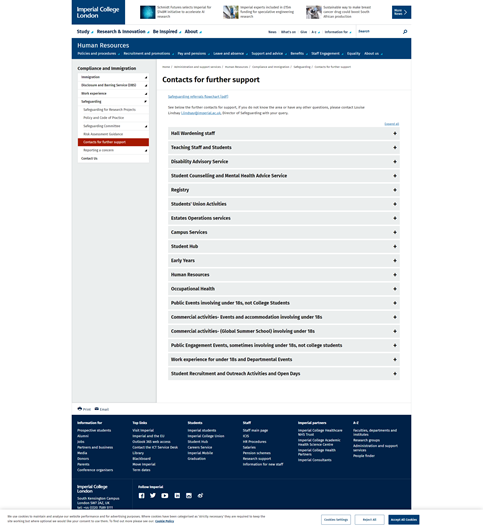 Hannah Bannister - Director of Student Services
h.bannister@imperial.ac.uk  
Tele. 07566 950 942

Tracy Halsey - Head of EYEC
t.halsey@imperial.ac.uk  
Tele. 020 7594 5127

Melanie Bottrill - Head Outreach Programmes
m.bottrill@imperial.ac.uk  
Tele. 020 7594 3685

Louise Lindsay - Director of Safeguarding
l.lindsay@imperial.ac.uk   
Tele. 07872 850291
A reminder of Imperial College teams with support options
STAFF


Human Resources



Contact us webpage link
Human Resources-Contact us for support





Occupational Health


Claire O'Brien - Director of Occupational Health
c.obrien@imperial.ac.uk           
Tele. 020 7594 9392
STUDENTS



Student Counselling


Claire Fox - Head of Student Counselling & Mental Health
c.fox@imperial.ac.uk
Tele. 020 7594 5310

Disability Advisory Services


Maureen O’Brien - Head of Disability Advisory Service maureen.obrien@imperial.ac.uk 
Tele. 020 7594 2168
If in doubt, please contact …

Louise Lindsay

Director of Safeguarding

l.lindsay@imperial.ac.uk 

07872 850291